การจัดการจัดซื้อ
Purchasing Management
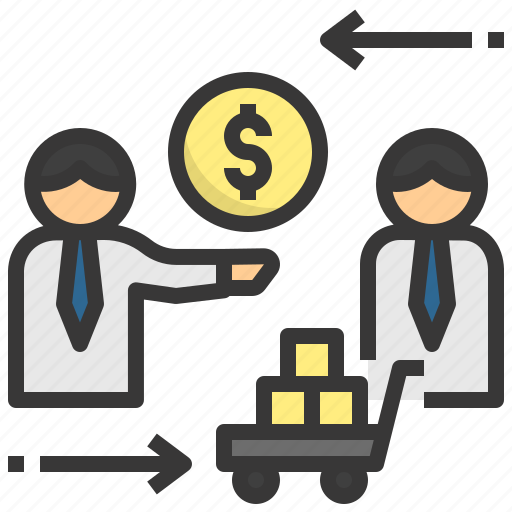 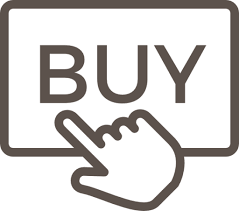 เป้าหมายของธุรกิจคืออะไร?
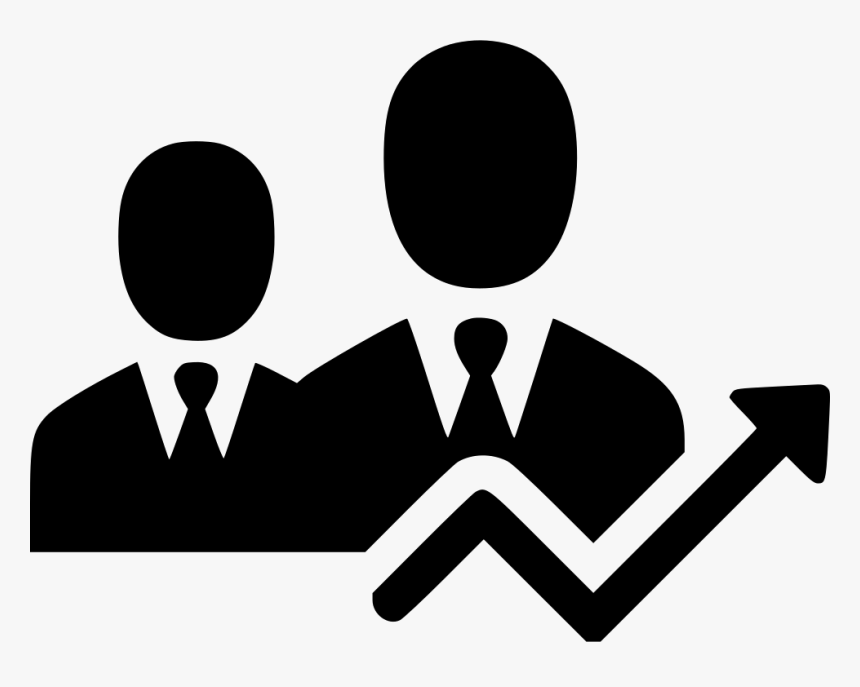 การจัดซื้อสำคัญกับองค์กรอย่างไร ?
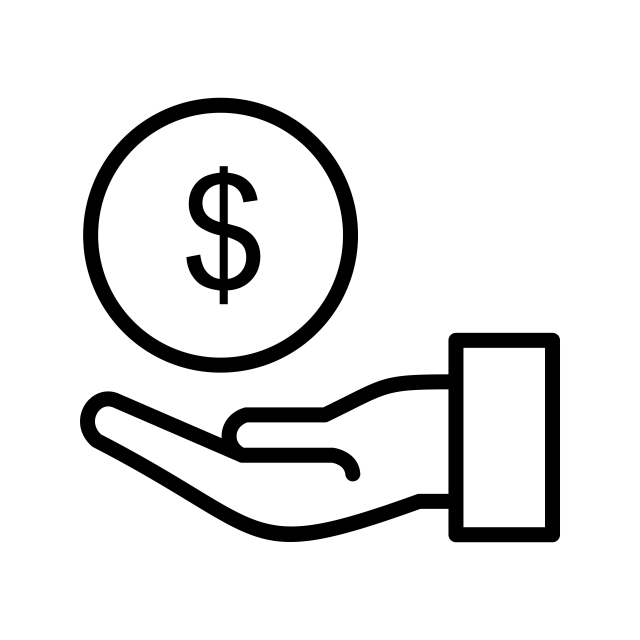 การจัดการการจัดซื้อ
การจัดการการจัดซื้อ เป็นการดำเนินงานตามขั้นตอน เพื่อให้ได้มาซึ่งวัตถุดิบ วัสดุ และสิ่งของเครื่องใช้ต่างๆ ที่จำเป็นโดยมี คุณสมบัติ ปริมาณ ราคา ช่วงเวลา แหล่งขาย และการนำส่ง ณ สถานที่ที่ถูกต้องเพื่อให้บรรลุวัตถุประสงค์ของธุรกิจ โดยในการจัดซื้อจัดหานั้นมีเป้าหมายเพื่อให้ได้สินค้าหรือบริการที่มีคุณภาพและปริมาณที่ถูกต้อง ตรงตามเวลาที่ต้องการในราคาที่เหมาะสม จากแหล่งขายที่เชื่อถือได้
โลกปัจจุบัน
โครงสร้างประชากร..........เปลี่ยน
ทัศนะคติ แนวคิด พฤติกรรม..........เปลี่ยน
ข้อมูลประกอบการตัดสินใจ.............เปลี่ยน
เครื่องมือการทำงาน...............เปลี่ยน
วิธีการทำงาน.............เปลี่ยน
เร็ว
มากกกกกก
เทคโนโลยีที่ช่วยในงานจัดซื้อ
MRP, ERP
Smart Contract
Data Analysis
Big Data
Optimization
Auto PO
Negotiation
Sourcing
Supplier Screening
Auto Payment
บริบทในโลกปัจจุบัน
การค้าเสรี
ผู้คนเข้าถึงข้อมูลจาก internet
ข่าวสาร การติดต่อ ถึงกันอย่างรวดเร็ว
วิธีการนำเสนอ การใช้สื่ออย่างมีประสิทธิภาพ
Logistics ง่ายขึ้น ราคาถูกลง เข้าถึงได้
โลก
เล็กลง
องค์กรจะรอด และยั่งยืนถ้า.....
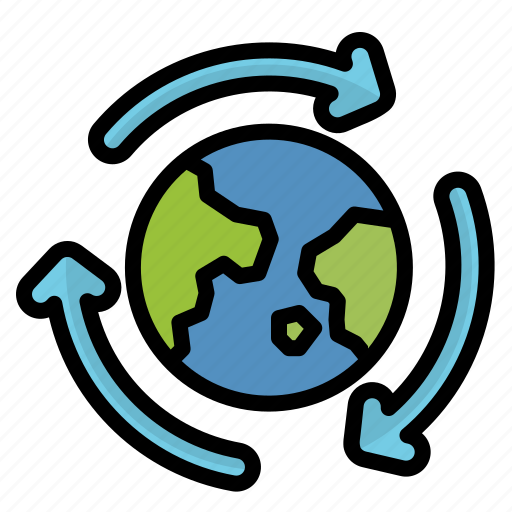 ปรับตัวให้เร็ว ให้สอดคล้องกับสถานการณ์
ส่งมอบพัฒนา สินค้า/บริการที่มีคุณค่าให้ลูกค้า
ทำดีกว่า เร็วกว่า ถูกกว่า....คู่แข่ง
เข้าใจความต้องการและแบ่งปันผลประโยชน์ให้ Stake holders อย่างเหมาะสม
การบริหารงานจัดซื้อเป็น “Operation” หรือ “Strategy” ?
กลยุทธ์ในการจัดซื้อจัดหา Purchasing & Supply Strategies
Supplier Positioning Model หรือ รูปแบบการแบ่งกลุ่มซัพพลายเออร์สำหรับนักจัดซื้อ
Supply Positioning Model
Developing Supply Strategy
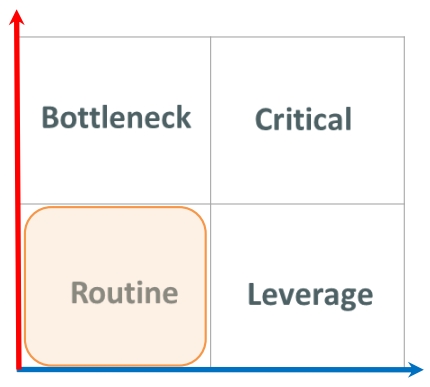 ทำระบบการซื้อให้ง่าย อัตโนมัติ
ให้ User ซื้อตามสัญญาที่เราจัดทำไว้(Call-off contract)
สินค้ามักเป็นมาตฐานในตลาด
จัดทำ Standardization
Consolidation - รวบทั้งสินค้าและเวลา เพื่อเพิ่มอำนาจ
Developing Supply Strategy
Developing Supply Strategy
Developing Supply Strategy
กลยุทธ์การปรับกลุ่ม
Supply Chain Structure
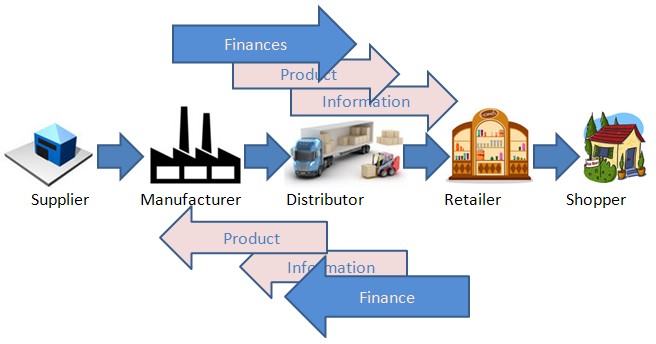 Value of Purchasing Department
Low
ซื้อตามสั่ง ส่งทันเวลา
High
เปรียบเทียบราคาขาย
เข้าใจสินค้าที่ซื้อ เข้าใจการใช้งาน เข้าใจต้นทุน
เชื่องโยงความรู้ด้าน Demand
ออกแบบกระบวนกการซัพพลายเชน เพื่อลดต้นทุน และมุ่งตอบสนองความต้องอการของลูกค้า
ใบขอราคา (Purchase Requisition)
Purchasing
Sales
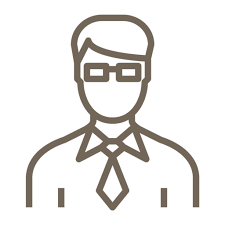 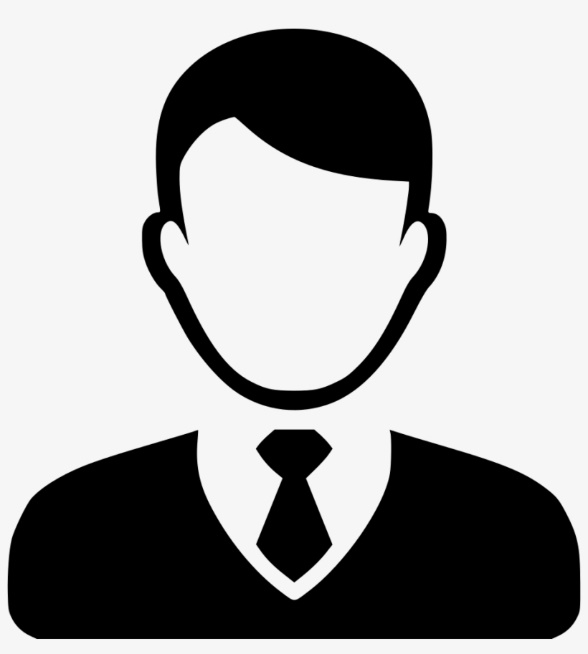 VS
ใบเสนอราคา (Quotation)
Purchasing
Sales
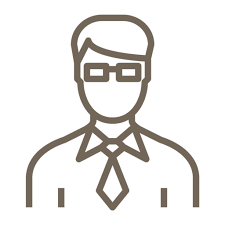 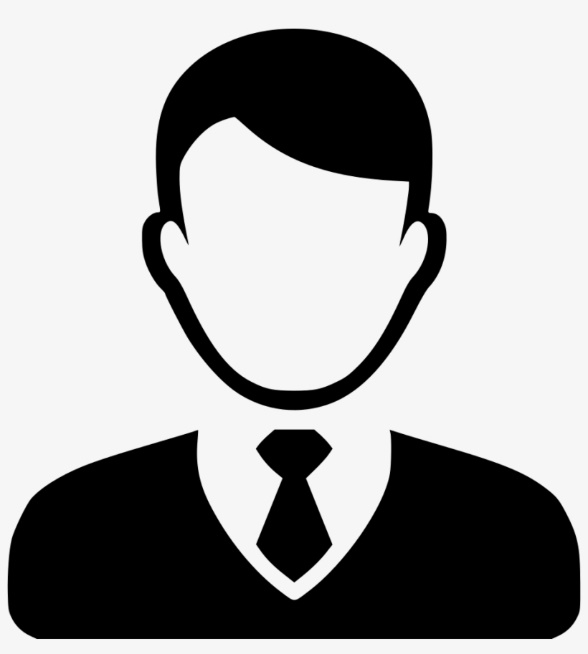 VS
ใบสั่งซื้อ Purchase Order
Purchasing
Sales
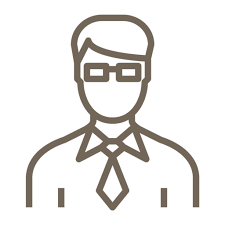 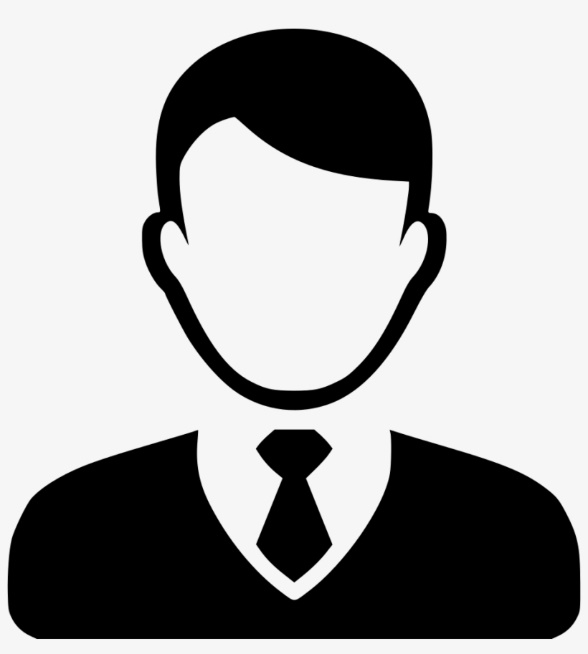 VS
ส่งสินค้าและใบแจ้งหนี้ Shipping & Invoice
Purchasing
Sales
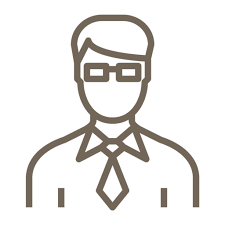 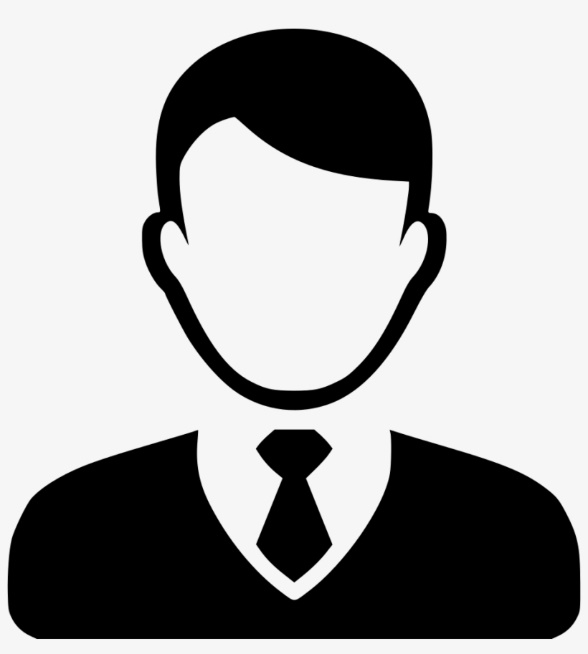 VS
ชำระเงิน (Payment)
Purchasing
Sales
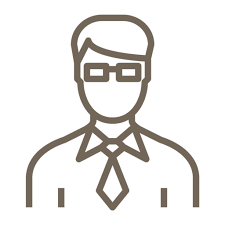 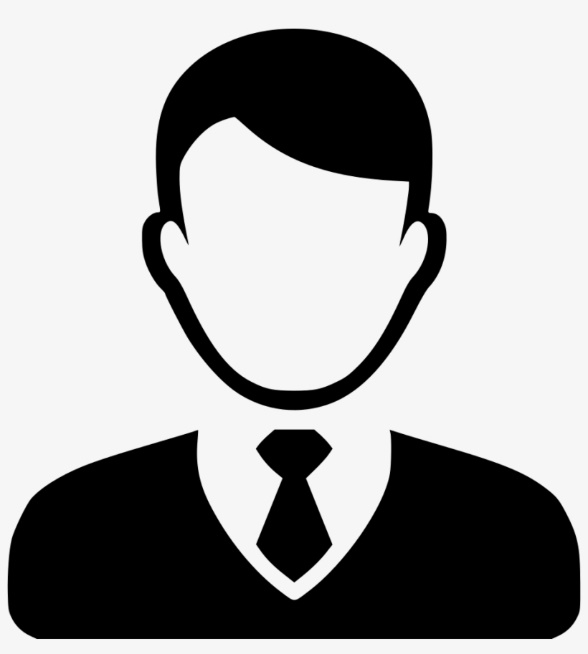 VS
การจัดซื้อขององค์กรให้ความสำคัญกับ 2 แหล่ง
1. ประสิทธิภาพของต้นทุน 
2. ประสิทธิภาพในการปฏิบัติงาน
การจัดซื้อผลิตภัณฑ์และบริการที่มีประสิทธิภาพจะส่งผลให้เกิดองค์กร
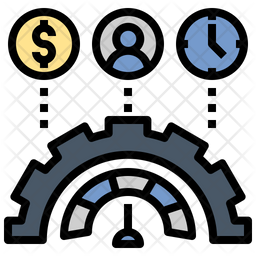 1. วัสดุอุปกรณ์และบริการที่จำเป็นมีการไหลอย่างต่อเนื่องในการดำเนินงานของบริษัท
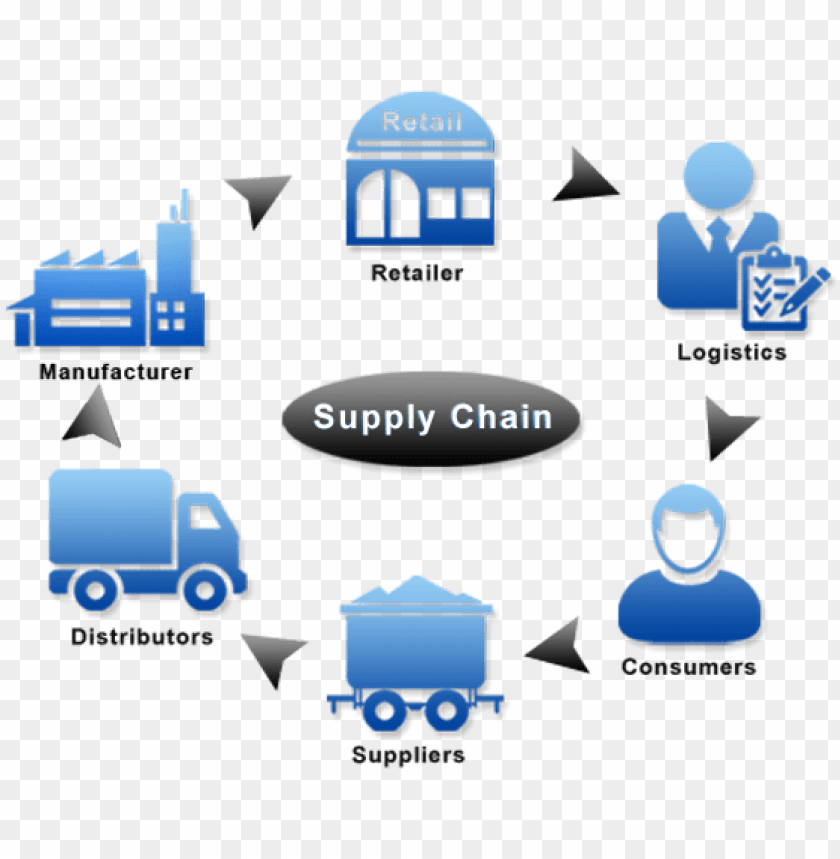 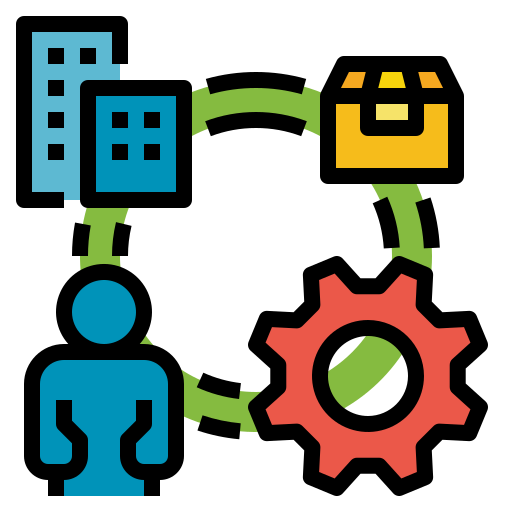 2. ช่วยลดการลงทุนในสินค้าคงคลังและการสูญเสีย
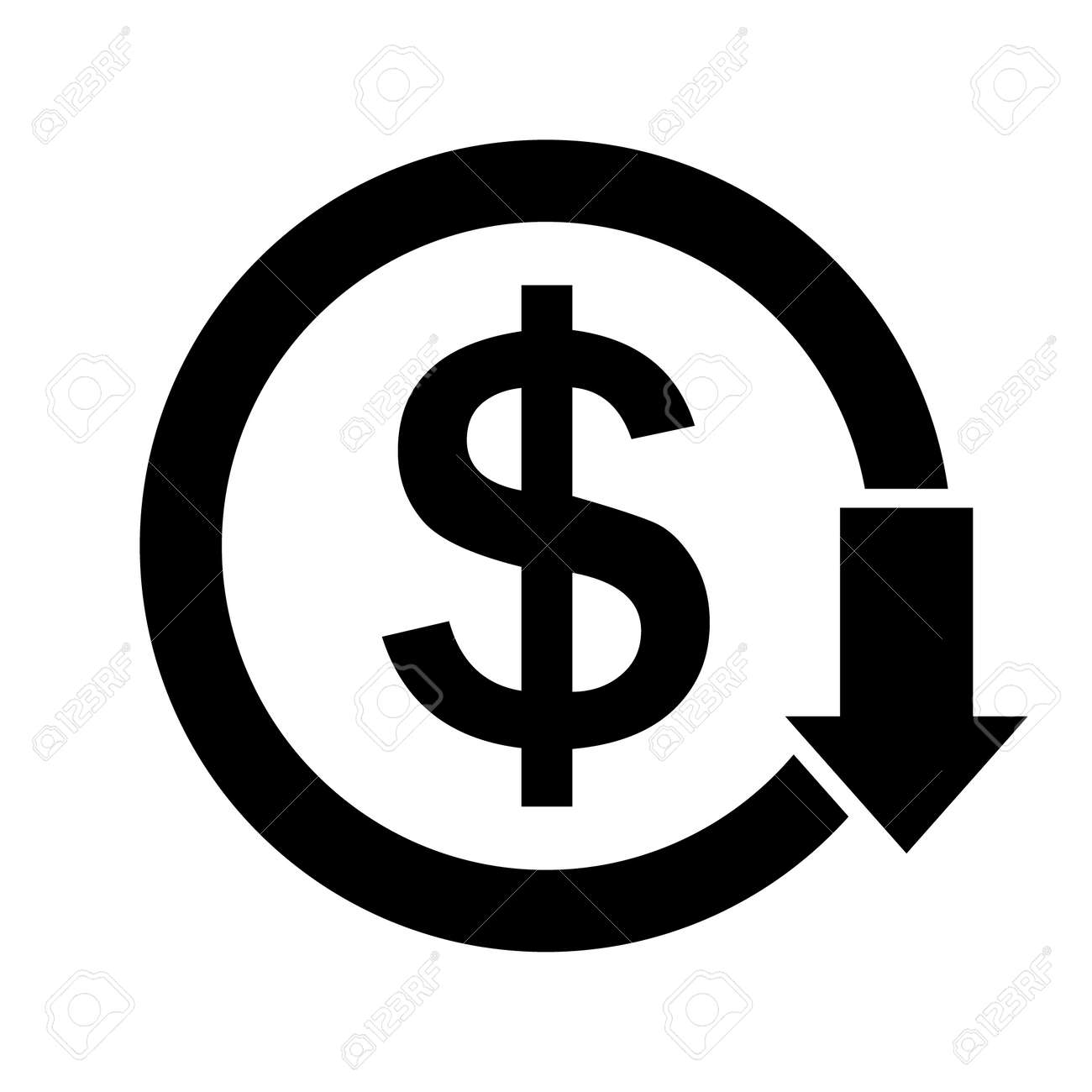 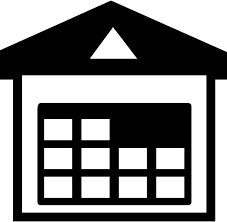 3. รักษามาตรฐานที่มีคุณภาพเพียงพอ
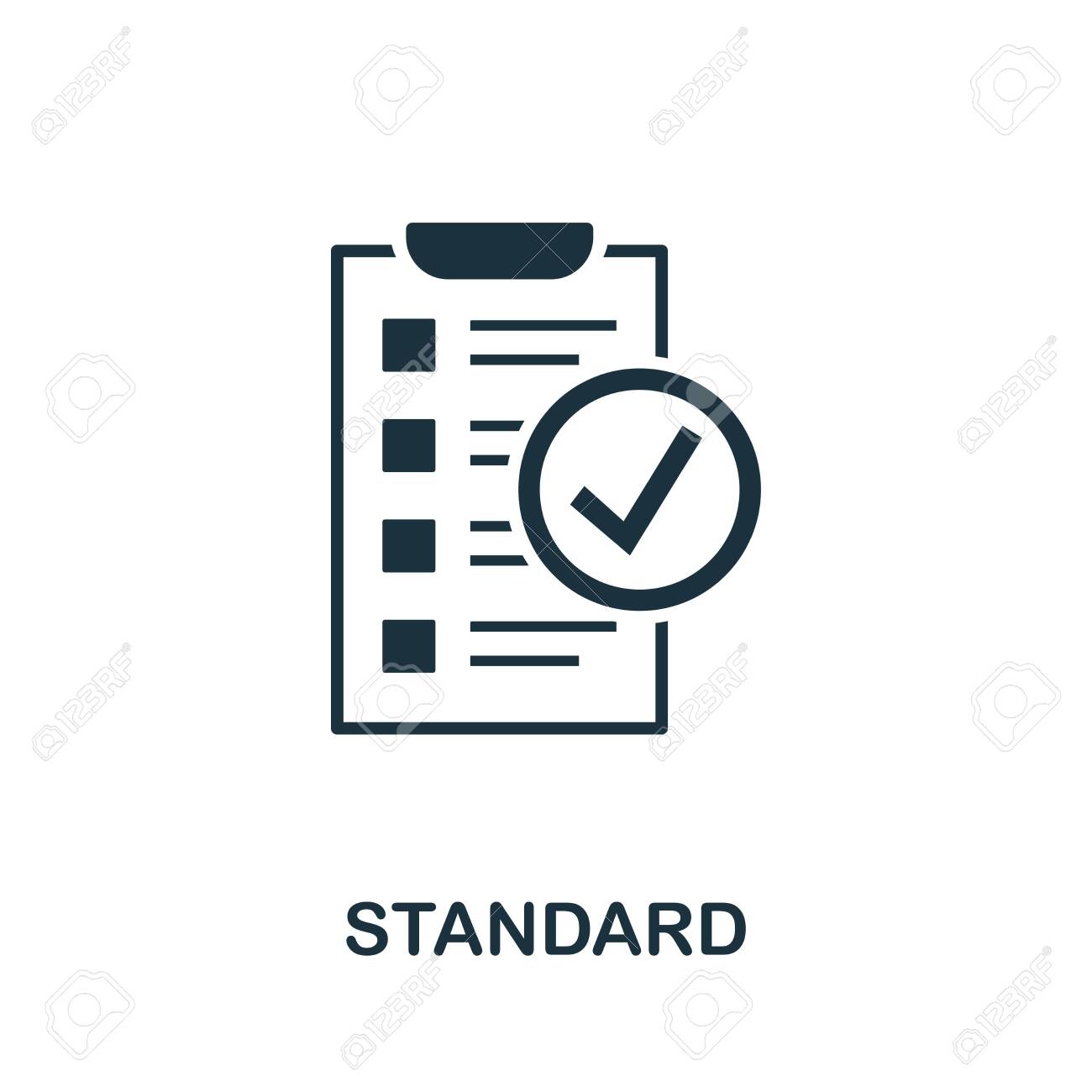 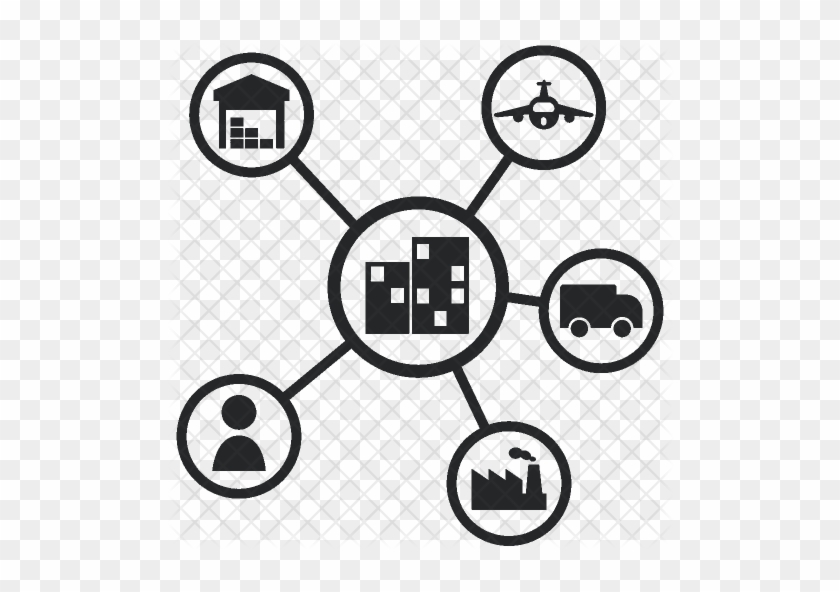 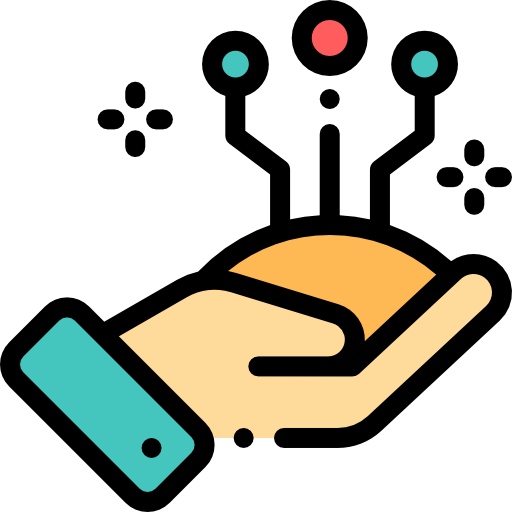 4. ค้นหาหรือพัฒนาซัพพลายเออร์ที่มีความสามารถ
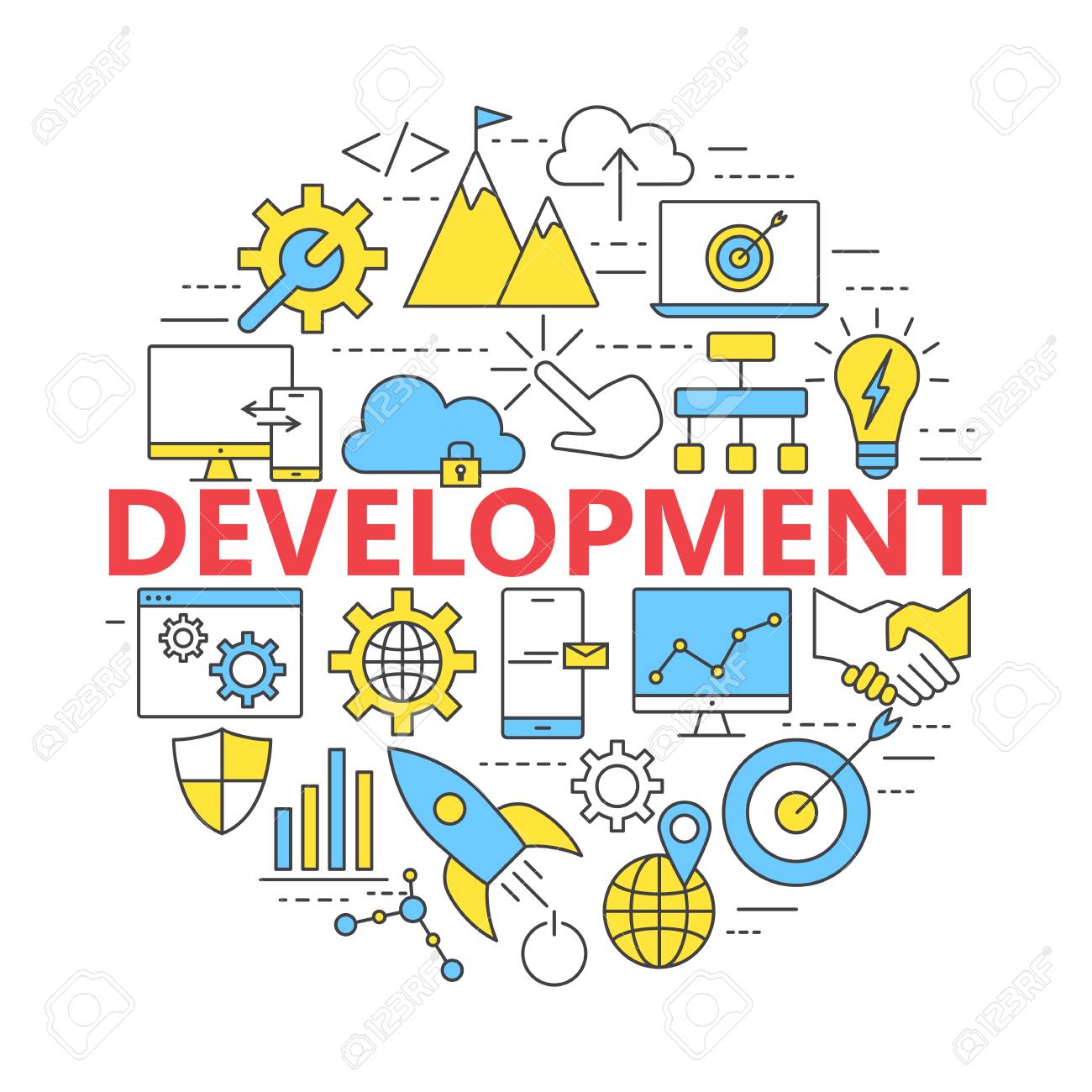 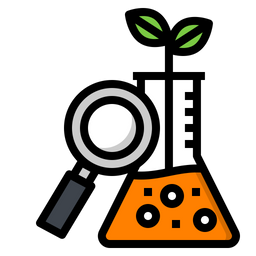 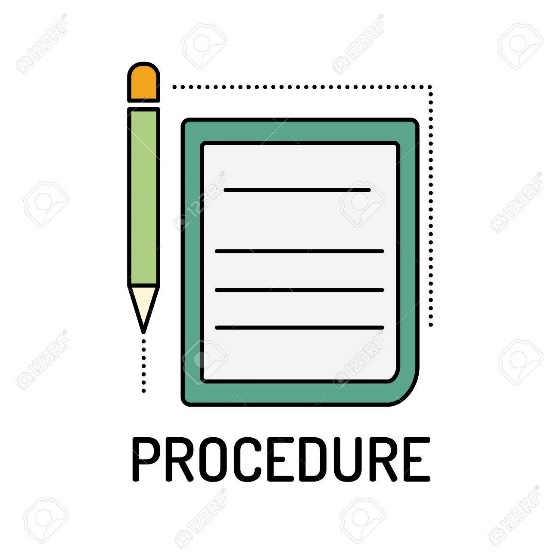 5. มาตรฐานที่เป็นไปได้ในการจัดซื้อ
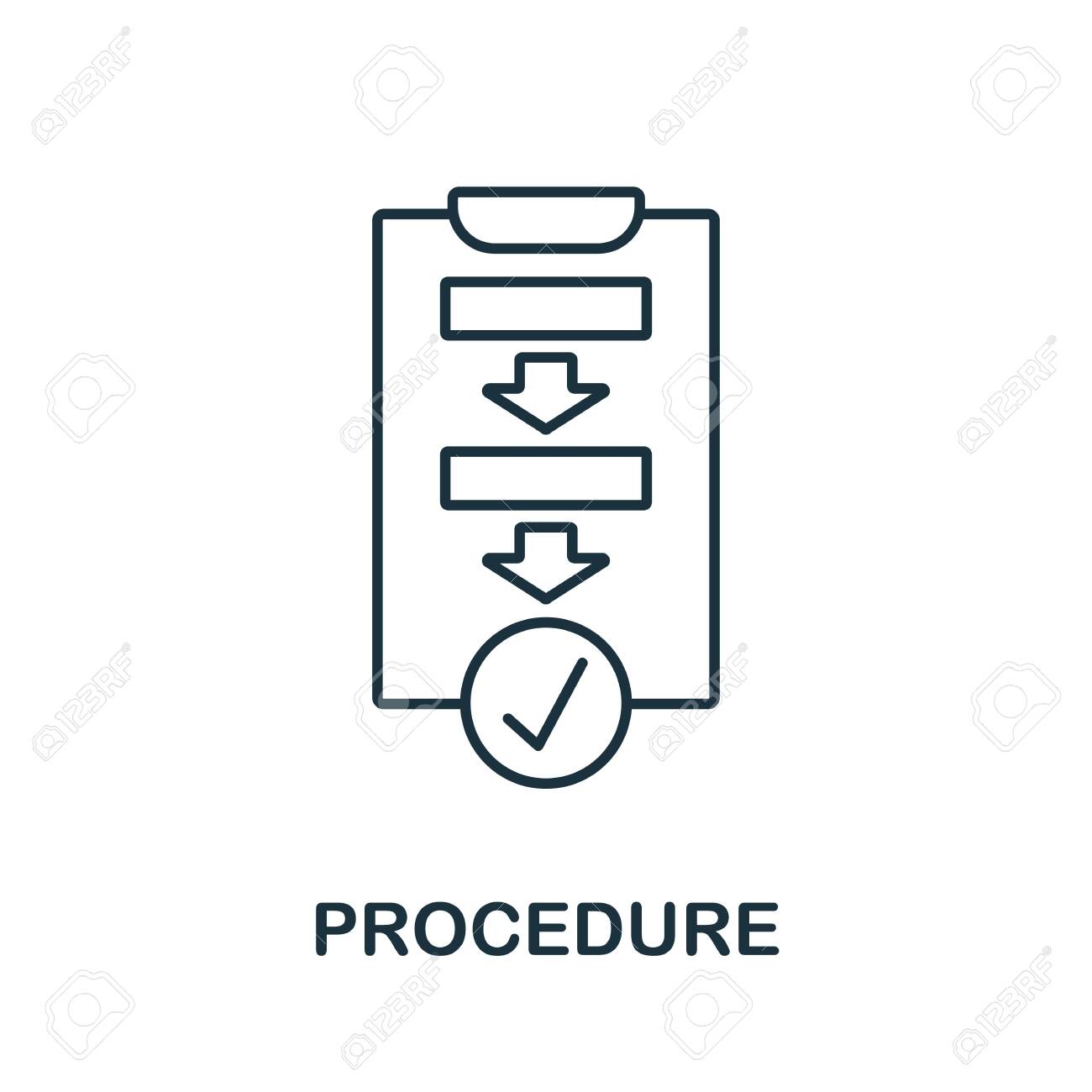 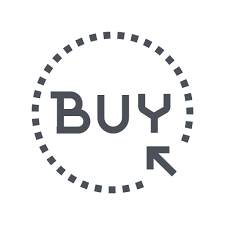 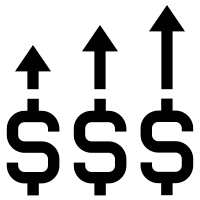 6. ซื้อสินค้าและบริการที่จำเป็นในราคาที่เหมาะสม
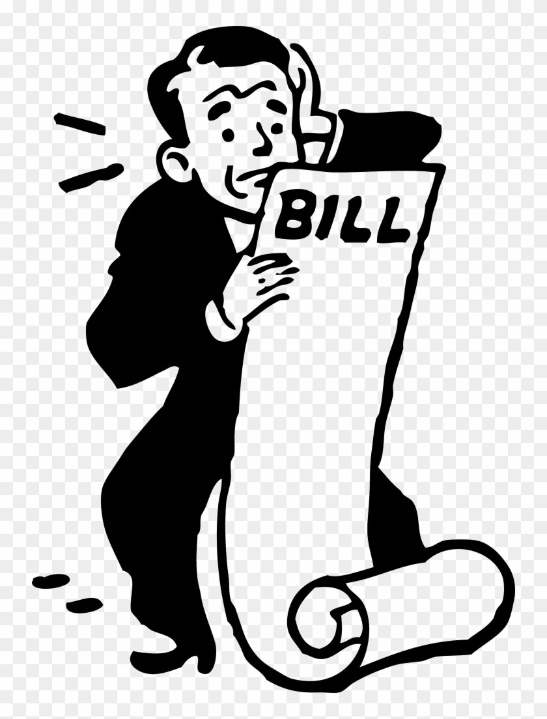 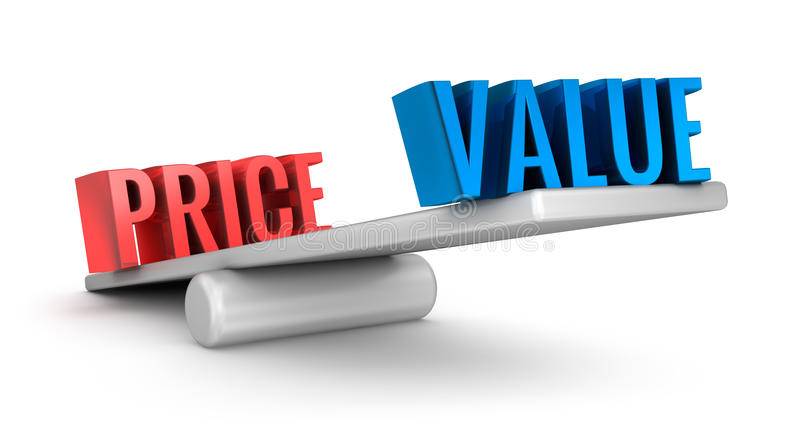 7. ปรับปรุงตำแหน่งในการแข่งขันขององค์กร
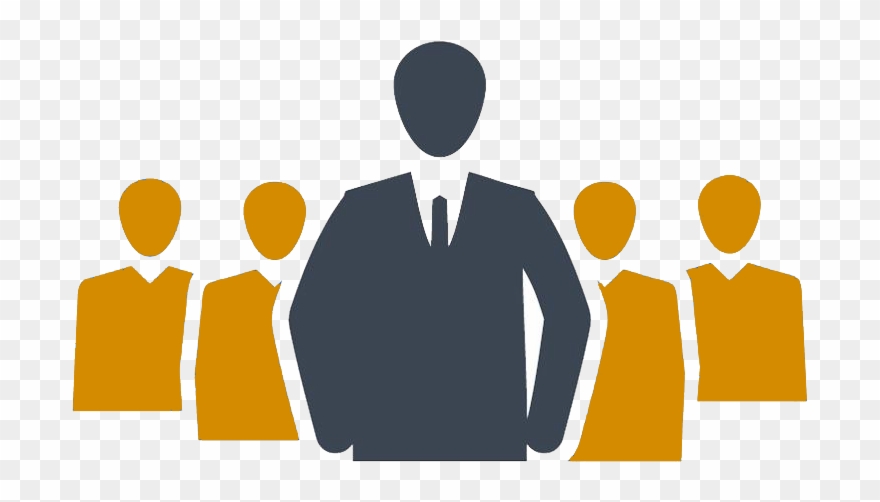 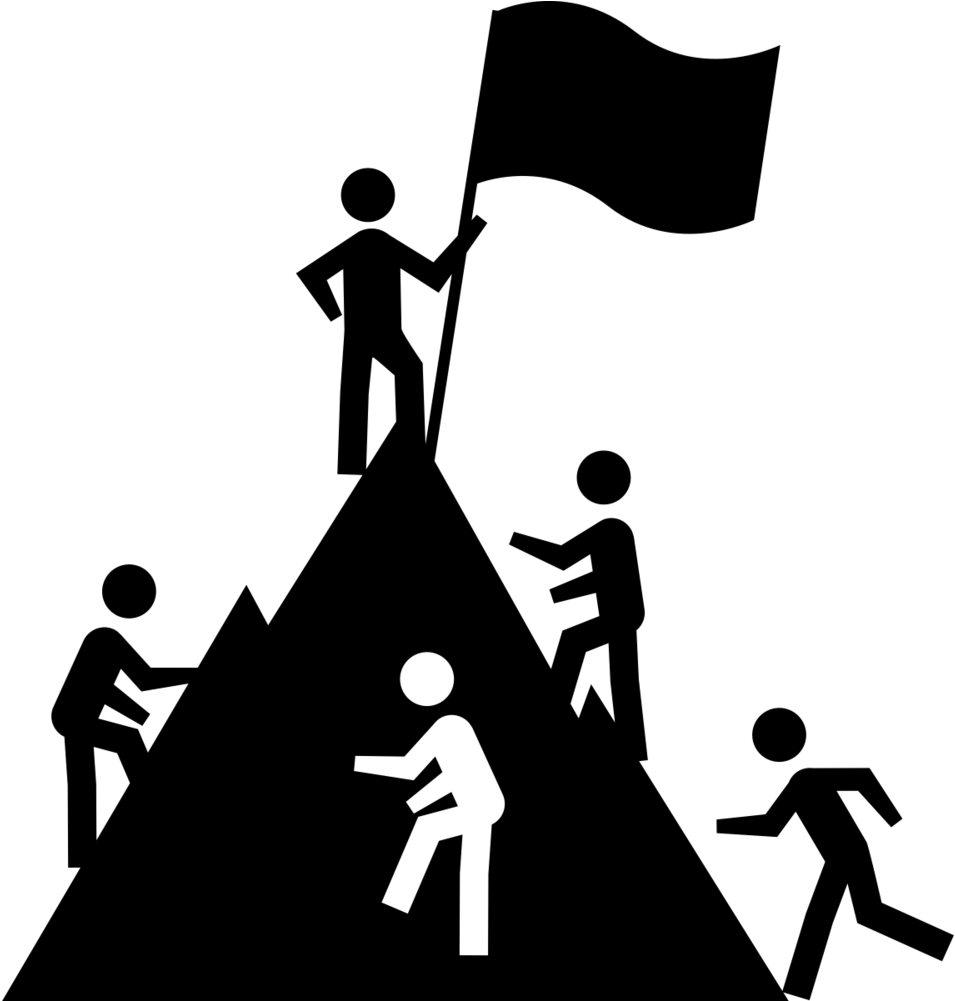 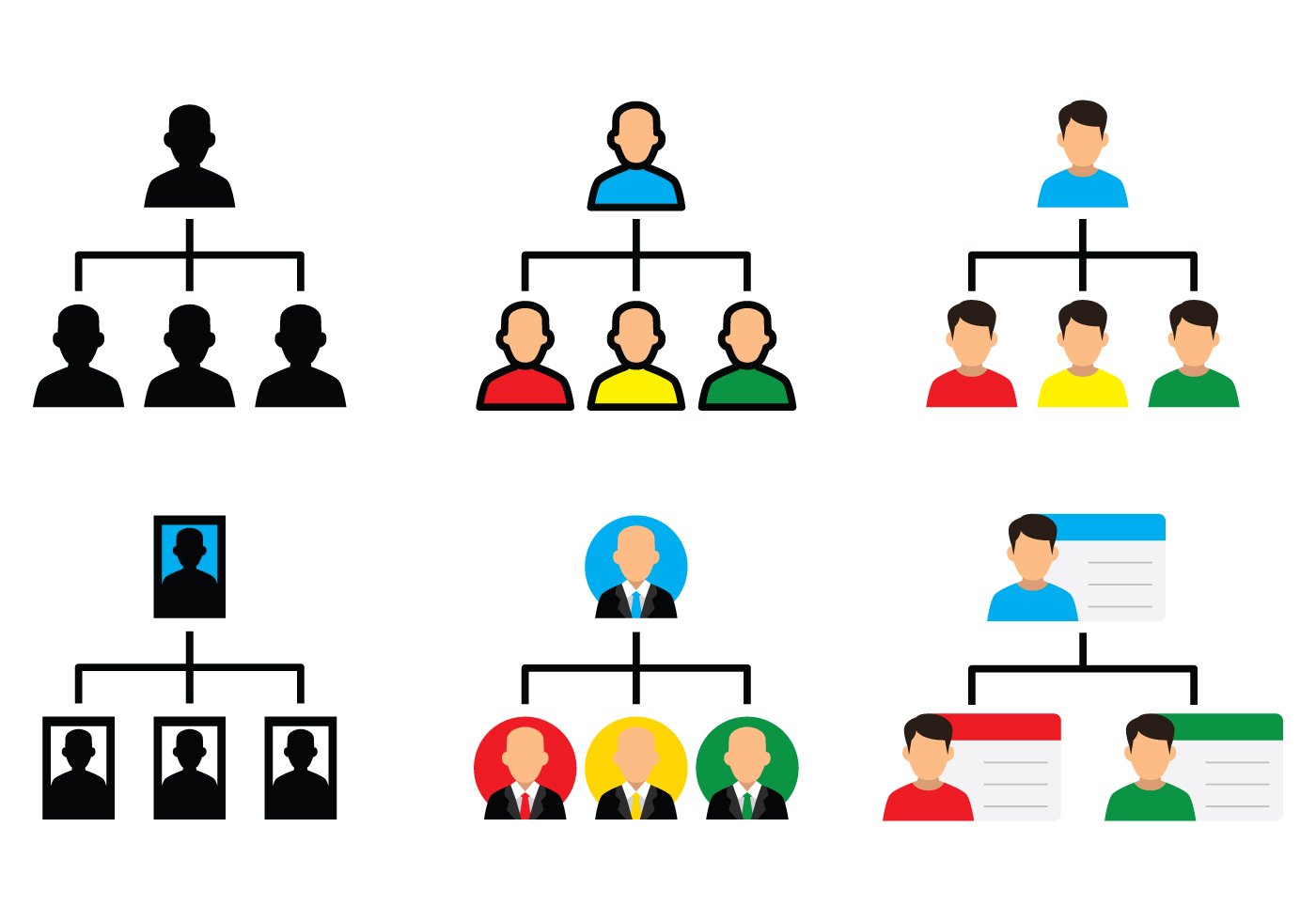 8. ทำงานอย่างกลมกลืนกับแผนกอื่น ๆ ในองค์กร
9. บรรลุวัตถุประสงค์การจัดซื้อในระดับที่เป็นไปได้ หรือเหมาะสม
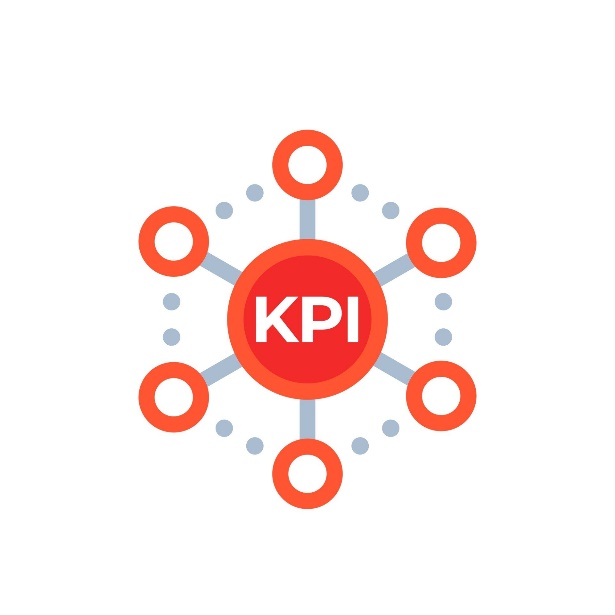 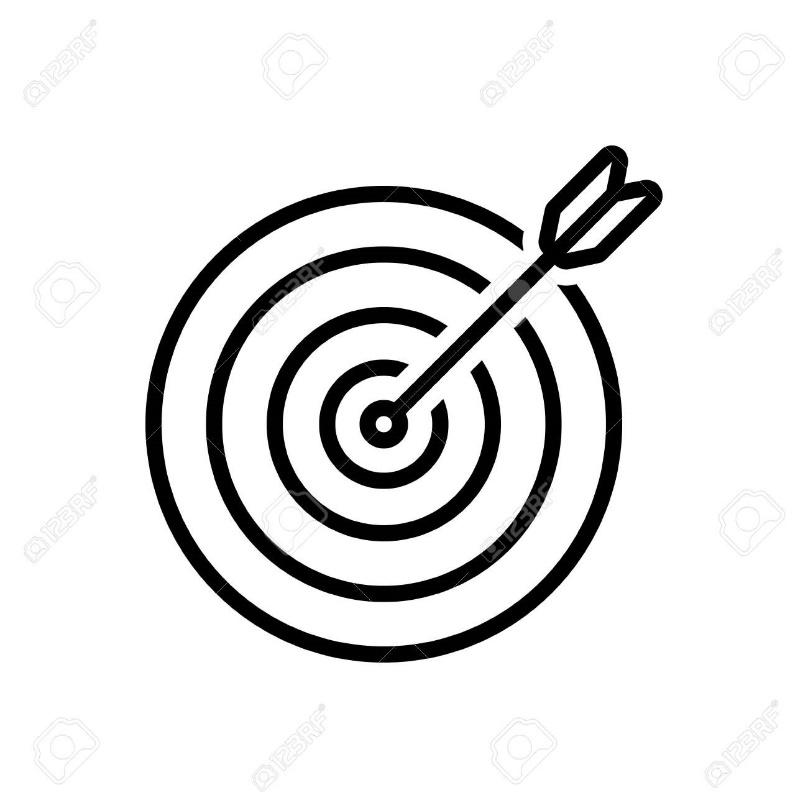 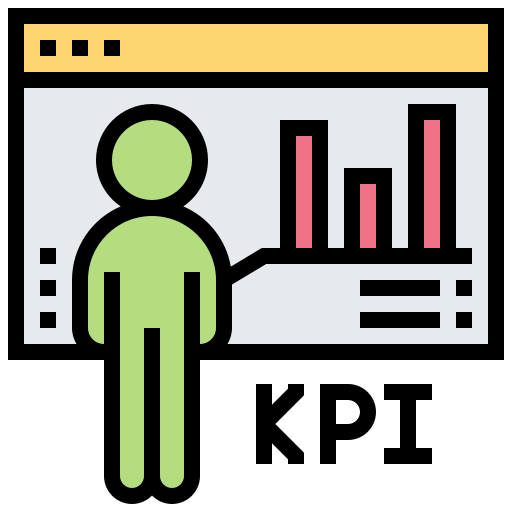 หน้าที่หลักของฝ่ายจัดซื้อต่อนโยบายการจัดซื้อจัดหา
ฝ่ายจัดซื้อมีหน้าที่ในการจัดหาสินค้าและบริการให้ตรงกับความต้องการของผู้ร้องขอ ซึ่งประกอบด้วย 6R+1 หน้าที่หลักของฝ่ายจัดซื้อ คือ
1. การจัดซื้อพัสดุที่ได้คุณภาพถูกต้อง (Right Quality) คุณภาพที่ดี
2. ปริมาณที่ถูกต้อง (Right Quantity) มีของที่ครบ
3. สถานที่ถูกต้อง (Right Place) ส่งของถูกที่
4. จังหวะเวลาถูกต้อง (Right Time)
5. ราคา (Price) ที่ถูกต้อง (Right Price) = ราคาที่ถูกตรงต่อเวลา
6. แหล่งขายที่ถูกต้อง (Right Source) หรือ (Right Supplier) = จากแหล่งที่เหมาะสม
7. Right Purchaser การหาผู้ที่เหมาะสมมาท่งานด้านการจัดซื้อ (Purchasing) ซึ่งมีพร้อมทั้งความรู้ คุณวุฒิ และประสบการณ์ในการจัดซื้อ
กระบวนการจัดซื้อพื้นฐาน
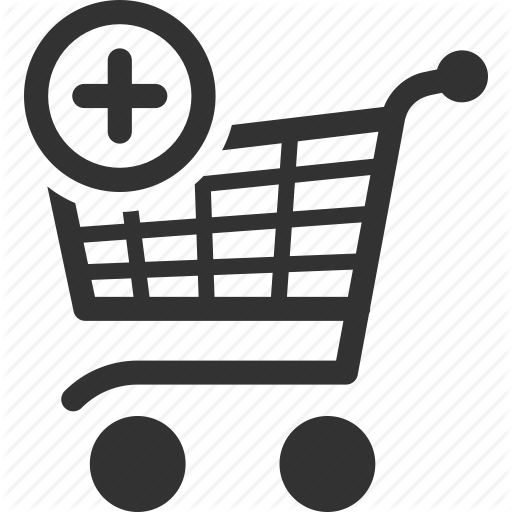 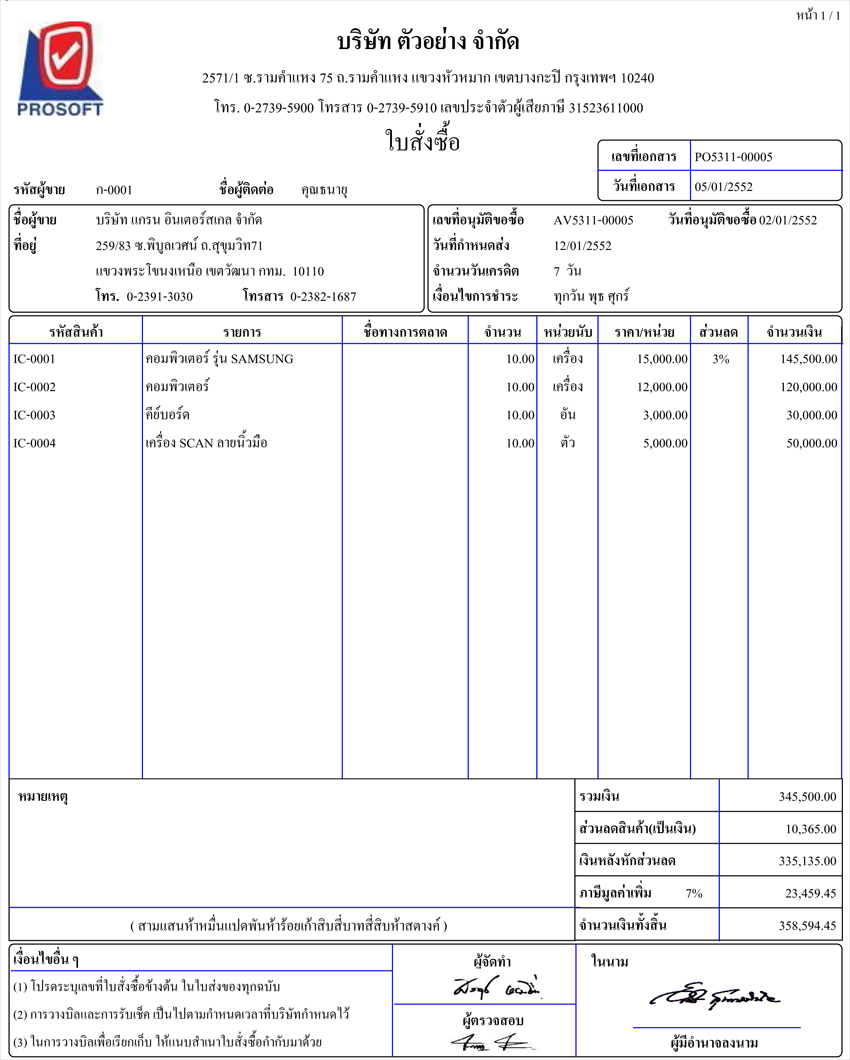 การจัดซื้อที่สมบูรณ์จะประกอบด้วยขั้นตอนพื้นฐาน ดังนี้
1. การวิเคราะห์ใบสั่งซื้อ (Purchase Requisition) 
	ซึ่งวิเคราะห์ถึงปริมาณของสิ่งของและ จำนวนสิ่งของที่จะสั่งซื้อ
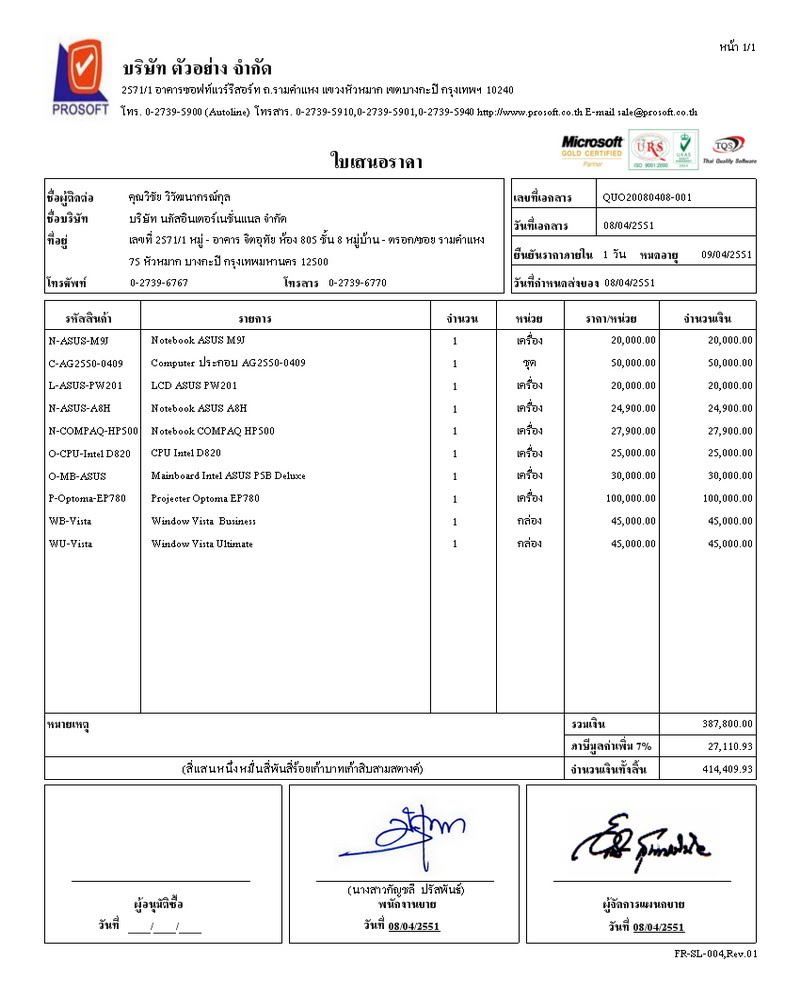 2. ศึกษาถึงสภาพตลาด แหล่งที่จัดซื้อ และผู้ขาย
3. ส่งใบขอเสนอราคา (Request for Quotation) 
ไปยังผู้ขายหลายๆ แห่ง 
4. รับและวิเคราะห์ใบขอเสนอราคาจากผู้ขาย Quotation
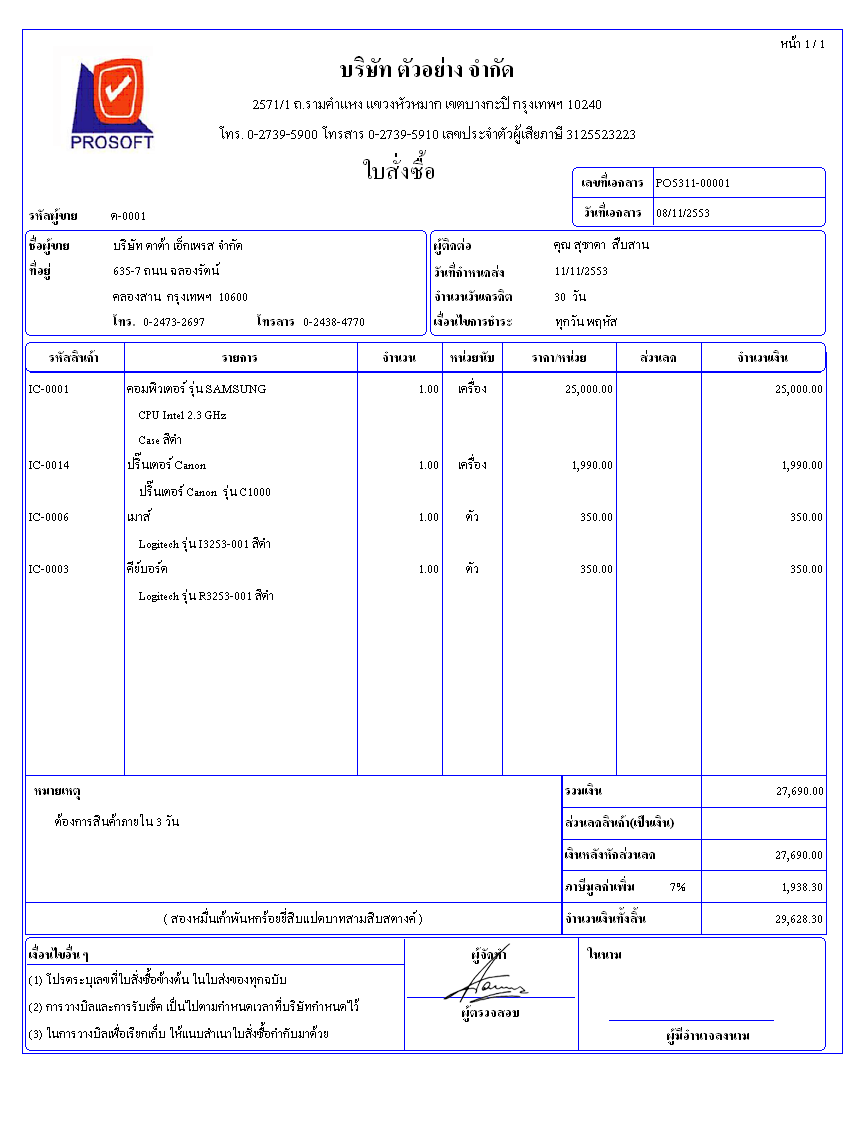 5.  เลือกผู้ขายที่เสนอราคาและเงื่อนไขต่างๆ ที่ดีที่สุด
6. คำนวณราคาของสิ่งของที่จะสั่งซื้อให้ถูกต้อง
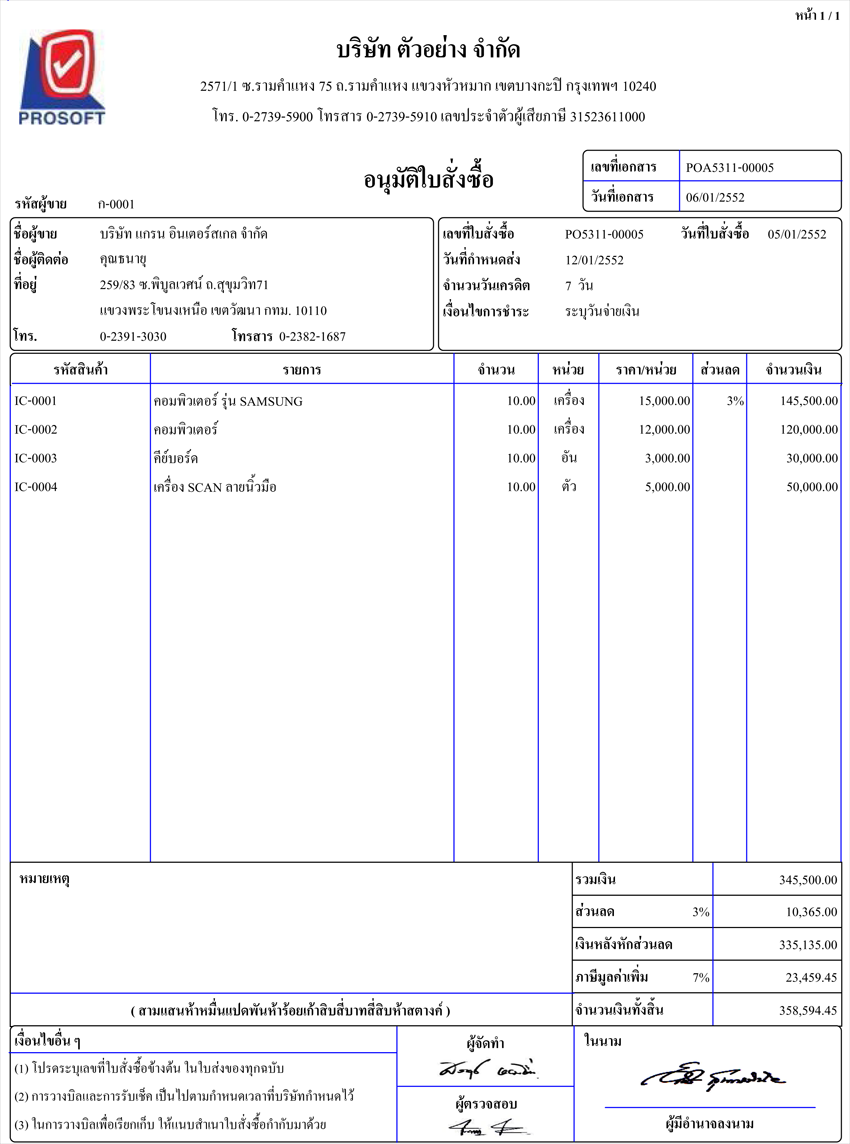 7. ส่งใบสั่งซื้อ/ใบอนุมัติสั่งซื้อ (Purchase Orders) ไปยังผู้ขายที่ต้องการซื้อ
8. ติดตามผลให้เป็นไปตามที่ได้ติดต่อไว้หรือเป็นไปตามสัญญา
สรุปภาพรวมของการไหลของข้อมูลภายในจากการจัดซื้อ
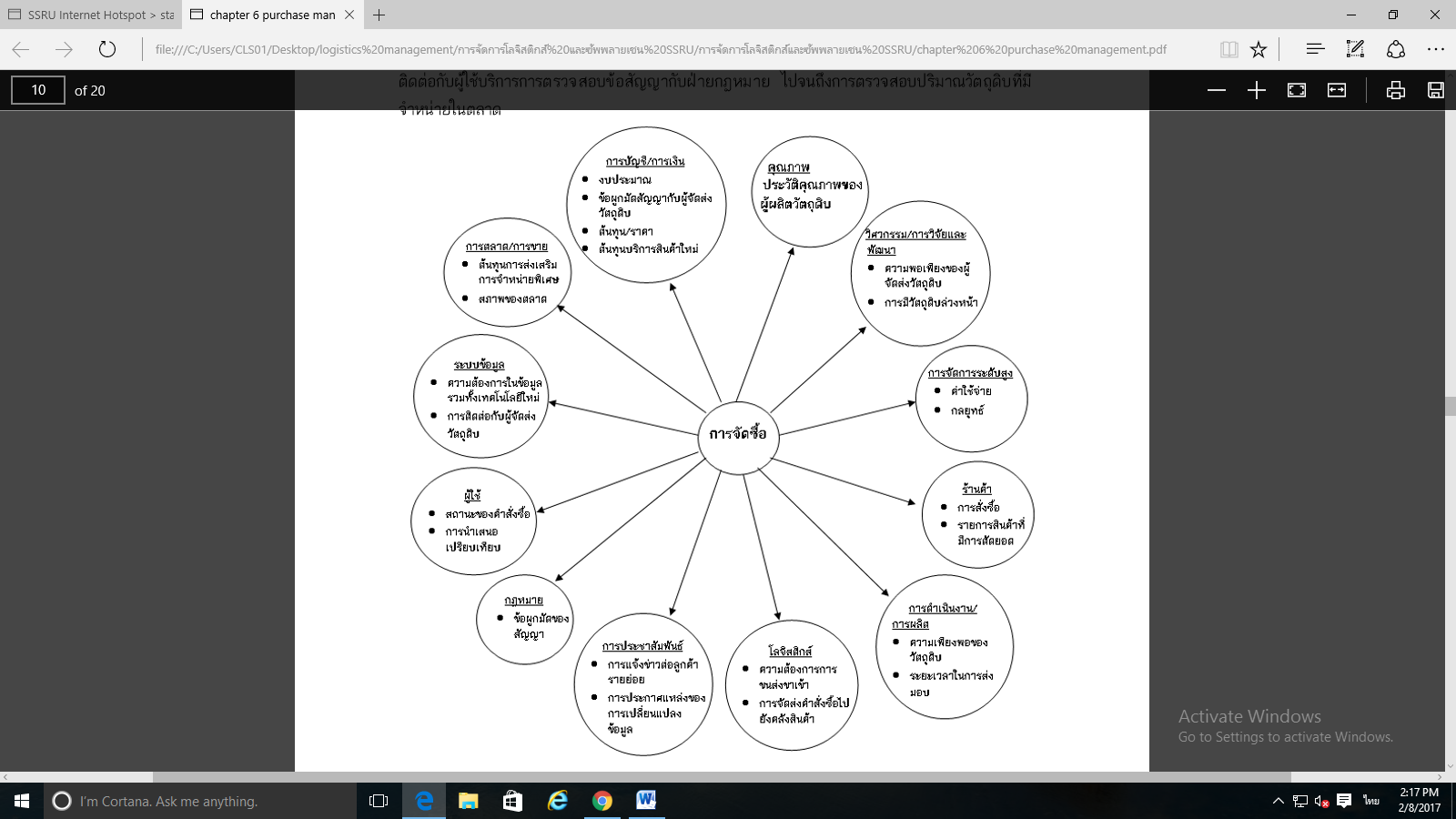 Supply Chain Structure
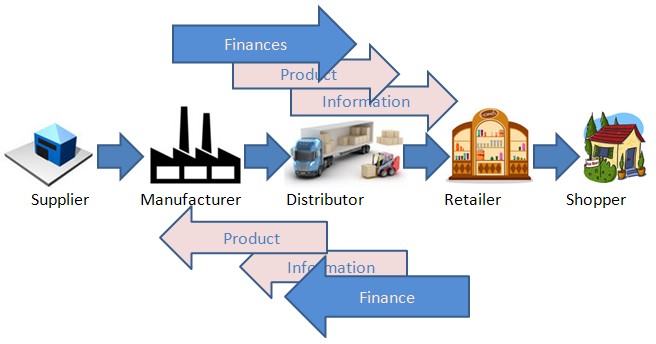 จัดซื้อยุคใหม่.......
จัดซื้อยุคก่อน.......
องค์กรอยากได้....
ทำงานร่วมกับแผนกอื่น ๆ ลดต้นทุนจากการทำงานที่มีประสิทธิภาพ มีแผนชัดเจนและเปิดเผย
พัฒนานวัตกรรมร่วมกับ Supplier ส่งเสริมความสามารถในการแข่งขัน เข้าใจและรักษาสิทธิในลิขสิทธิ์และทรัพย์สินทางปัญญา
ลดความเสี่ยงใน SC โดยใช้แนวคิดการบริหารแบบภาพรวม ประเมินและจัดการความเสี่ยงอย่างชาญฉลาด บริหารความสัมพันธ์กับSupplier ในหลากหลายมิติ
จัดซื้อไม่มีส่วนในการ
ตัดสินใจด้านต้นทุน/
ค่าใช้จ่าย
นำนวัตกรรมจาก
Supplier มาใช้
ทำสัญญาให้ Supplier รับความเสี่ยง
ลดต้นทุนอย่างยั่งยืน
ร่วมมือกับ Supplier
ด้านนวัตกรรม
ลดความเสี่ยงใน SC
โดยเฉพาะที่อาจเกิด
จาก Supplier
“ กระบวนการค้นหาคำตอบ สำคัญกว่าคำตอบ “
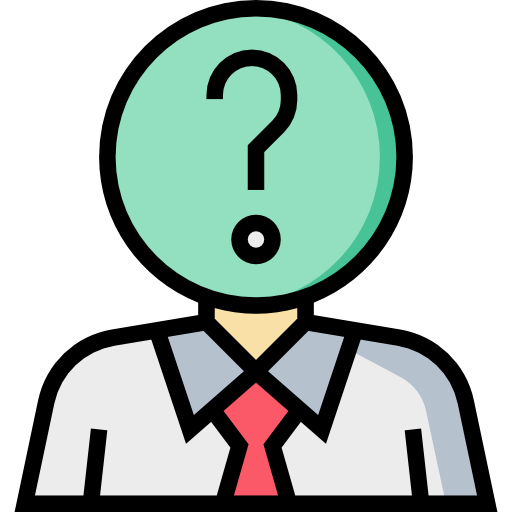 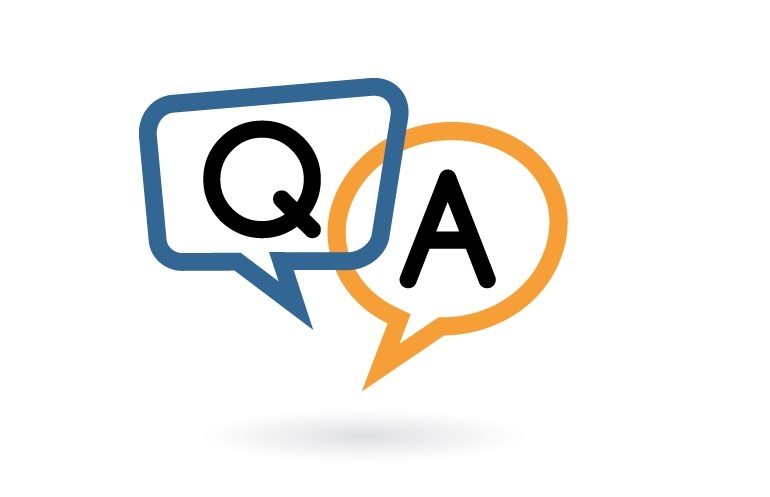